Pathway to the Match℠:CVs & Interviews
Michael Pilla, MD
Professor of Clinical Anesthesiology
College Mentor, Robinson College
WHY?
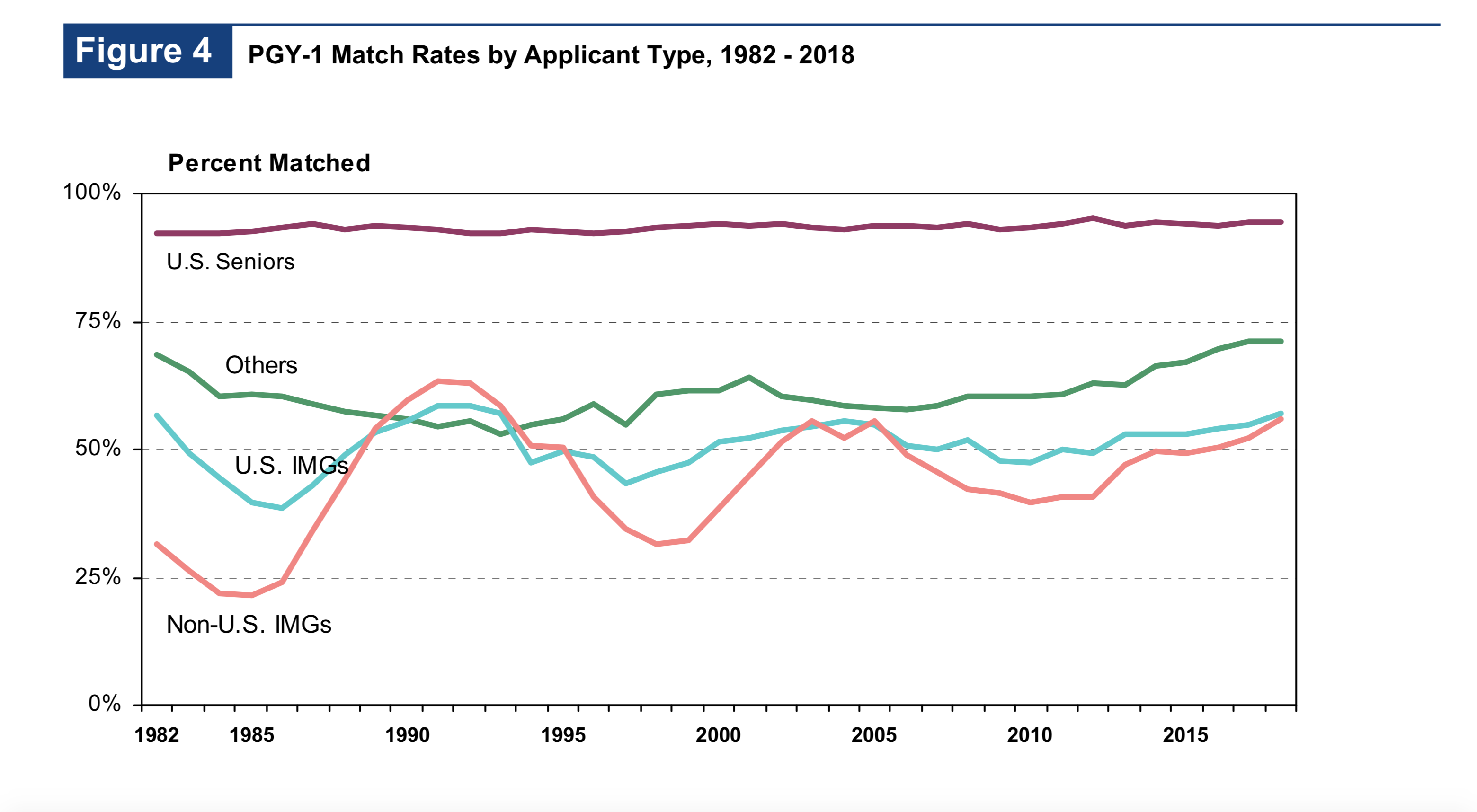 Rules for the Match℠
Rule #1: You can Match℠
Rule #2: We can help
Rule #3: Listen to advice
Rule #4: You don’t know better (Millennials)
Rule #5: Don’t let others interfere
Rule #6: There is a lot of bad advice out there
Rule #7: SOAP℠ is not like being s free agent in the NFL Draft
Rule #8: Rules # 1, 2, 3
Rule #9: Take a deep breath and relax
Rule #10: You can Match℠
https://medschool.vanderbilt.edu/cim/
CV
CV
Curriculum Vitae – “(the) course of (my) life”

What it is

What it isn’t
CV Basics
Chronological order
“It’s all about that date..’bout that date”
Clean & easy to read
Consistency
Perfect
Truthful
Options / Protection / Needed omissions
Common CV Errors
Resume
Dr. Dr.
Period.
Too much 
Typoes
Consistency of timeline
Letting go of the past
Vanderbilt: med student (CiM CV): 
https://medschool.vanderbilt.edu/cim/cv
 
Vanderbilt: faculty
https://medschool.vanderbilt.edu/faculty/required-format-curriculum-vitae
 
Harvard
http://cv.hms.harvard.edu/index.php
 
Faculty portal: 
https://medapps.mc.vanderbilt.edu/facportal/default.aspx
The Interview
Basics
The only part of the application process you can still change
For 2 equally paired applicants, can help tip you over the top – or not
Everyone thinks they know how to do this
Most are wrong
Everything requires practice
Avoid “killing mistakes”
Get immediate feedback and correct errors in performance while you still can
The Process
Faculty (Mentors, FAAs, other faculty)
Schedule date (coming)
Select interviewer 
Choose same or different specialty (Vandy interview caveat)
Send in advance via email CV, personal statement, “fact sheet”
Dress for interview and BE ON TIME
Additionally
Don’t have to participate

Interview is private – no information will be shared

Some faculty (and students) may choose NOT to conduct (or have) interview in same specialty if student planning to interview at Vanderbilt – ASK!
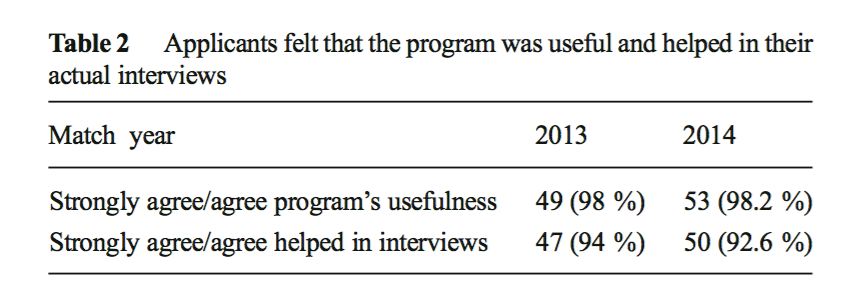 Questions?
Michael Pilla, MD
michael.a.pilla@vanderbilt.edu
https://medschool.vanderbilt.edu/cim/
Thank You